Titre: Spoutnikmatière: scienceprésenter à Daniel Blaisfais par William Alaingroupe 102esv13 février 2023
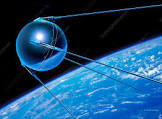